SESRI Workshop onSurvey-basedExperiments
Doha, Qatar
April 16-20, 2017
Organization of the Workshop
Lecture sessions, two per day
Will run from 9 to 12 with a short break 
Occasional group work based on prepared exercises
iClicker exercises
Outline: Session 1
Workshop objectives
Introductions
Overview of experimental possibilities in the Total Survey Error (TSE) perspective on the survey process
Definitions: survey-based experiments
[Speaker Notes: What kinds of resources and assistance to seek and where; we will give you vocabulary to be able to discuss issues around program evaluation.]
By the end of this workshop, you should be able to:
Understand the purpose of using experiments in surveys 
Identify the primary components of well-designed experiments
Appreciate different ways that experiments can be used to improve survey design or to test substantive hypotheses
Manage and analyse data resulting from such experiments
Who are we?
Michael Traugott (Mike)
Elisabeth Gerber (Liz)
Who are you?
Name
Affiliation
Interest in this workshop
The Total Survey Error (TSE) Model
The Total Survey Error (TSE) Model
Generally, we are concerned about two types of error:
Representation (Internal and external validity) Representativeness
Measurement (Reliability and validity)

The TSE perspective ensures that we investigate as many sources of error as resources permit, with an eye toward minimizing errors in terms of those we expect are most likely to occur
Alternative Total Survey Error (TSE) Model
What are Experiments?
At least two groups - treatment and control
Participants randomly assigned to each group
Ensures they are otherwise identical
Administer treatment, then compare outcomes
May measure outcomes pre-treatment as well
Any statistically significant differences in outcomes attributed to/ caused by the treatment
What Are Survey-based Experiments?
Involve randomly assigned conditions, treatments, or elements to establish causality with regard to observed effects or differences

Provide confidence about the suitability or effectiveness of alternative design choices
What are NOT Survey Experiments?
Comparing results of different surveys that are not administered to different groups based on randomization

Comparing pre- and post-outcomes but not varying the survey

Administering surveys to different subsamples, reconceptualization of groups of respondents, combinations of measures

Others examples (land line/cell phone users)?
Elements of an Experimental Design
1. Researcher designs and controls the treatment

2. Respondents are randomly assigned to treatments

3. Dependent variable is measured (before and) after the treatment
Experiments in Frame Selection
Comparison of 						alternative frames

					Comparison of an						existing frame to a 					constructed frame
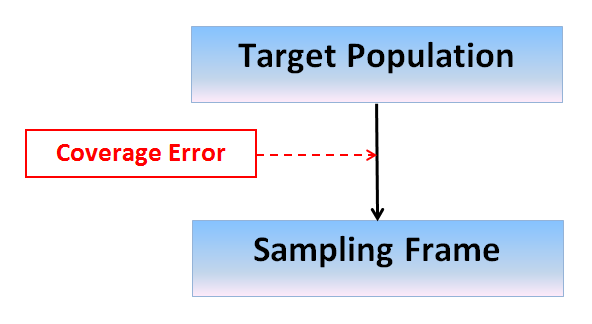 Experiments in Sample Design
Comparison of 							alternative sample 							designs to:
					Increase response rates
					Evaluate mode effects
					Increase representativeness
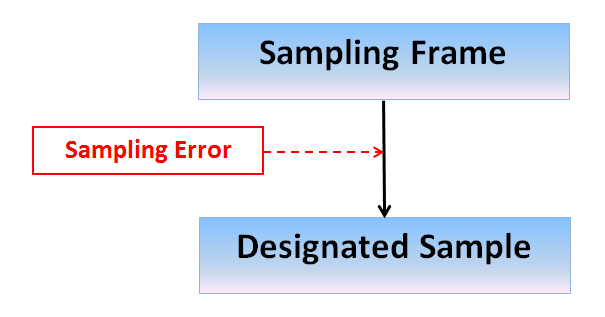 Experiments in Nonresponse Reduction
Use of incentives
					Mixed mode designs
					Variation in interview 					length
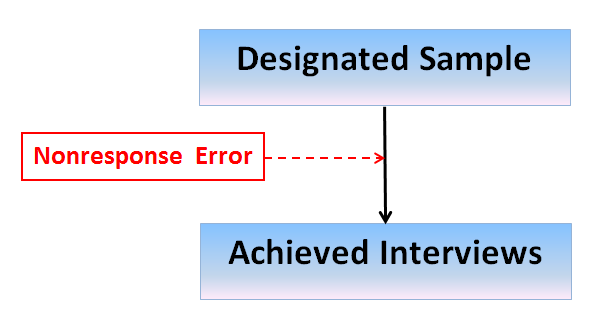 Experiments in Measurement
Question wording 					and order
					Response alternatives
					Response scales
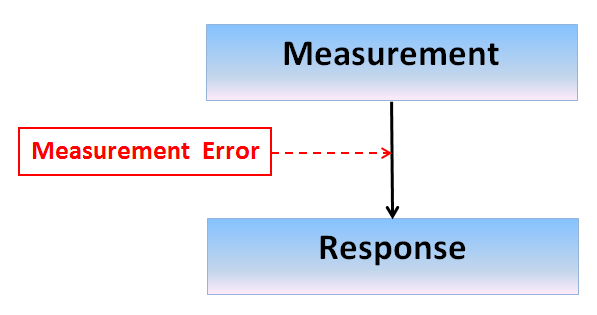 Experiments in Adjustment Error
Weighting
					Imputation
					Propensity scores
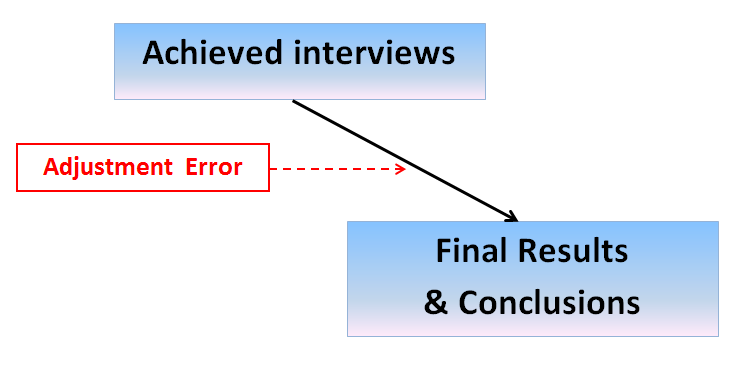 Difference between Experimental and Observational Data
Involve randomly assigned conditions, treatments, or elements to establish causality with regard to observed effects or differences

Provide confidence about the suitability or effectiveness of alternative design choices
[Speaker Notes: Turn to your neighbor and discuss:  Whose problem is this?  A problem of individual drivers?  Of people in accidents? A problem for truckers? For the businesses along February 22nd St? What makes it a public problem?]
Experimental vs. Observational Data
Design a survey to be administered by an experienced interviewing staff
There is a focus on attitudes toward family planning
When data are available for analysis, an analysis of attitudes is run by gender of the interviewer
Men’s attitudes don’t differ by interviewer gender
Women’s attitudes do differ by interviewer gender
	Can the researcher be confident that the gender of the interviewer affected survey responses?
Attitudes by Interviewer Gender
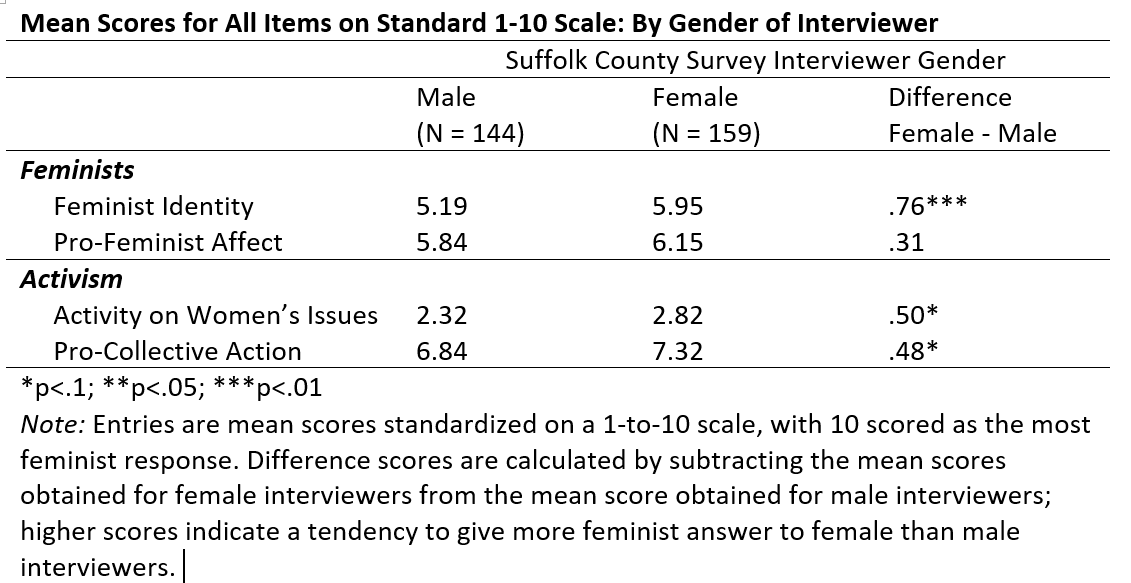 Huddy et al (1997)
Clicker Question 1
What is the best way to deal with the observed differences in attitudes about family planning?
Only interview female respondents
Only send female interviewers into the field for the study
Both a and b
Randomly assign interviewers to respondents according to interviewer gender
Clicker Question 2
Which of the following would be considered a survey-based experiment?
A survey measuring knowledge of a sample of students before and after a course
A controlled lab study to determine the effects of different interviewing styles on attitudes about health care
A national survey in which respondents are randomly assigned to two different versions of a question, differing in one phrase
A mixed-mode national survey with both web and mail interviewing